Виконала:
Учениця 11 – А класу
Твердохліб Анжеліка
Пластмаси, синтетичні каучуки
Велика кількість полімерів становить основу пластичних мас (скорочена назва — пластмаси).
Пластмаси — це матеріали, створені на основі полімерів, які здатні під впливом температури і тиску набувати певної форми і зберігати її
.
Пластмаси, крім полімерів, містять різні добавки, які покращують їхні властивості, підвищують стійкість до хімічно агресивного середовища і зміни зовнішніх умов. Добавками слугують розмелена деревина, крейда, графіт, папір, різні волокна. Полімери в таких пластмасах є зв’язуючими компонентами. Якщо до мономера добавлено сполуку, яка розкладається при нагріванні з виділенням газів, то добутий полімер має вигляд застиглої піни (його називають пінопластом). Добавки-пластифікатори надають полімерному матеріалу еластичності.
Поліетилен — безбарвний прозорий або білий напівпрозорий еластичний матеріал, який на дотик нагадує парафін. Це термопластичний полімер; його властивості залежать від умов перебігу реакції полімеризації.
На поліетилен не діють вода, кислоти (крім нітратної), луги, жири, масла. Він нестійкий щодо галогенів та органічних розчинників, горючий. Із поліетилену виробляють пакувальну плівку і плівку для теплиць, водопровідні и каналізаційні труби, електроізоляцію, предмети побуту. Поліетиленові вироби є морозостійкими, але не витримують нагрівання вище 60-100 °С.
Поліпропілен — полімер білого кольору, стійкий щодо лугів і кислот. Вироби з нього відзначаються достатньою міцністю. Із поліпропілену виготовляють одноразові шприци, посуд, пакувальну плівку, стільці, столи, труби, волокна.
Полівінілхлорид — найдешевший полімерний матеріал, стійкий щодо води, слабких основ і кислот, рідких вуглеводнів. Термопластичний полімер; його властивості визначаються добавками. Має невисоку термічну стійкість, при нагріванні розкладається з виділенням хлороводню, але незаймистий.
Політетрафлуоретен, або тефлон, — полімер, зовні схожий на поліетилен, має високу хімічну і термічну стійкість, негорючий. Не руйнується навіть концентрованими кислотами, не розчиняється й не набухає в жодному з розчинників. Вироби з тефлону можна використовувати в інтервалі температур від -260 до +260 °С.
Тефлон є основою хімічно і термічно стійких пластмас. Його використовують у протезуванні, для покриття поверхні посуду, призначеного для нагрівання.
На основі епоксидних смол виробляють лаки, клеї, герметики тощо.
Каучуки — полімерні матеріали рослинного або синтетичного походження, з яких виготовляють гуму та гумові вироби. Вони дуже важливі для людства, хоча б тому, що без шин не можуть функціонувати ні автомобільний, ні повітряний транспорт.
Найхарактерніша властивість каучуків — еластичність, тобто здатність після деформації відновлювати свою форму. Але при нагріванні або охолодженні така властивість втрачається. Ці матеріали відзначаються ще й високою міцністю та зносостійкістю.  
Більшість каучуків — це полімери дієнових вуглеводнів та їх похідних.
Синтетичні каучуки не лише виявилися замінниками натурального, а й набули широкого застосування.  
Залежно від мономера (мономерів) розрізняють бутадієновий, бутадієн-стирольний, ізопреновии (аналог природного), хлоропреновий каучуки та ін.  
Уперше синтетичні каучуки почали виробляти в Радянському Союзі в 1932 р. за технологією, розробленою академіком С. В. Лебєдєвим. їх синтезують за реакціями полімеризації , більшість яких відбувається за участю каталізаторів.
Серед інших сфер застосування каучуків — виробництво на їхній основі клеїв, деяких пластмас, штучної шкіри, взуття, плитки для підлоги, електроізоляційних оболонок.
Природні волокна. Рослинні волокна формуються на поверхні насіння (бавовна), у стеблах і листі (коноплі, льон). їхня основа — целюлоза.  
Тваринні волокна є білковими полімерами. Більшість вовни виробляють із шерсті овець. Шовк — це речовина, яку виділяють особливі залози тутового шовкопряда.  
Бавовна відзначається термічною стійкістю, вовна — еластичністю, а шовк — високою міцністю і характерним блиском.
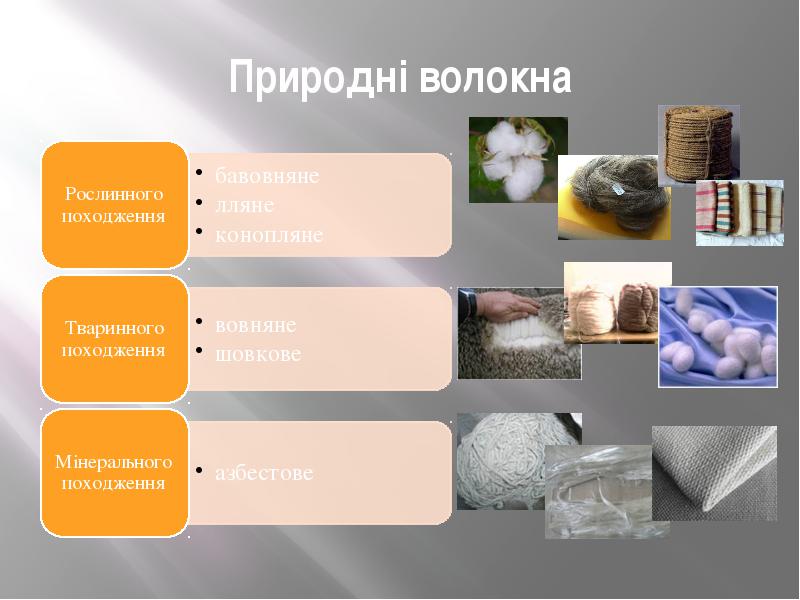 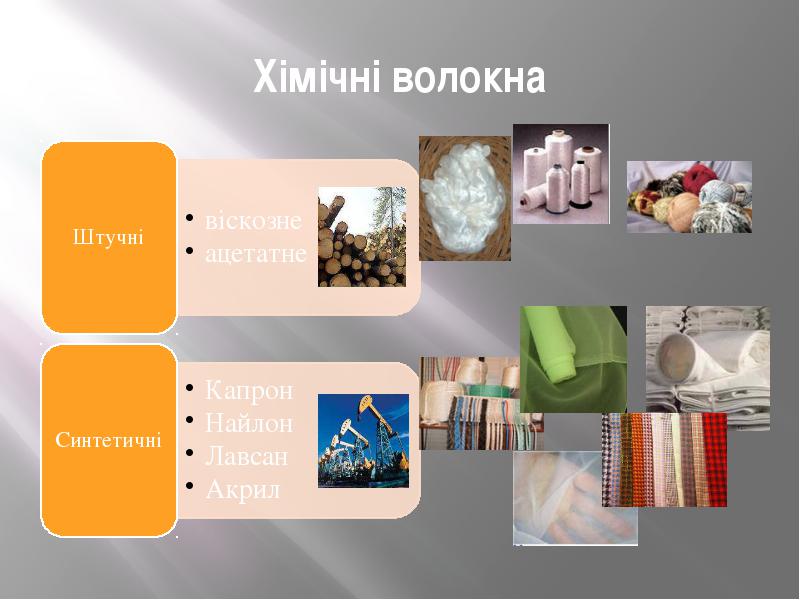 Дякую за увагу!